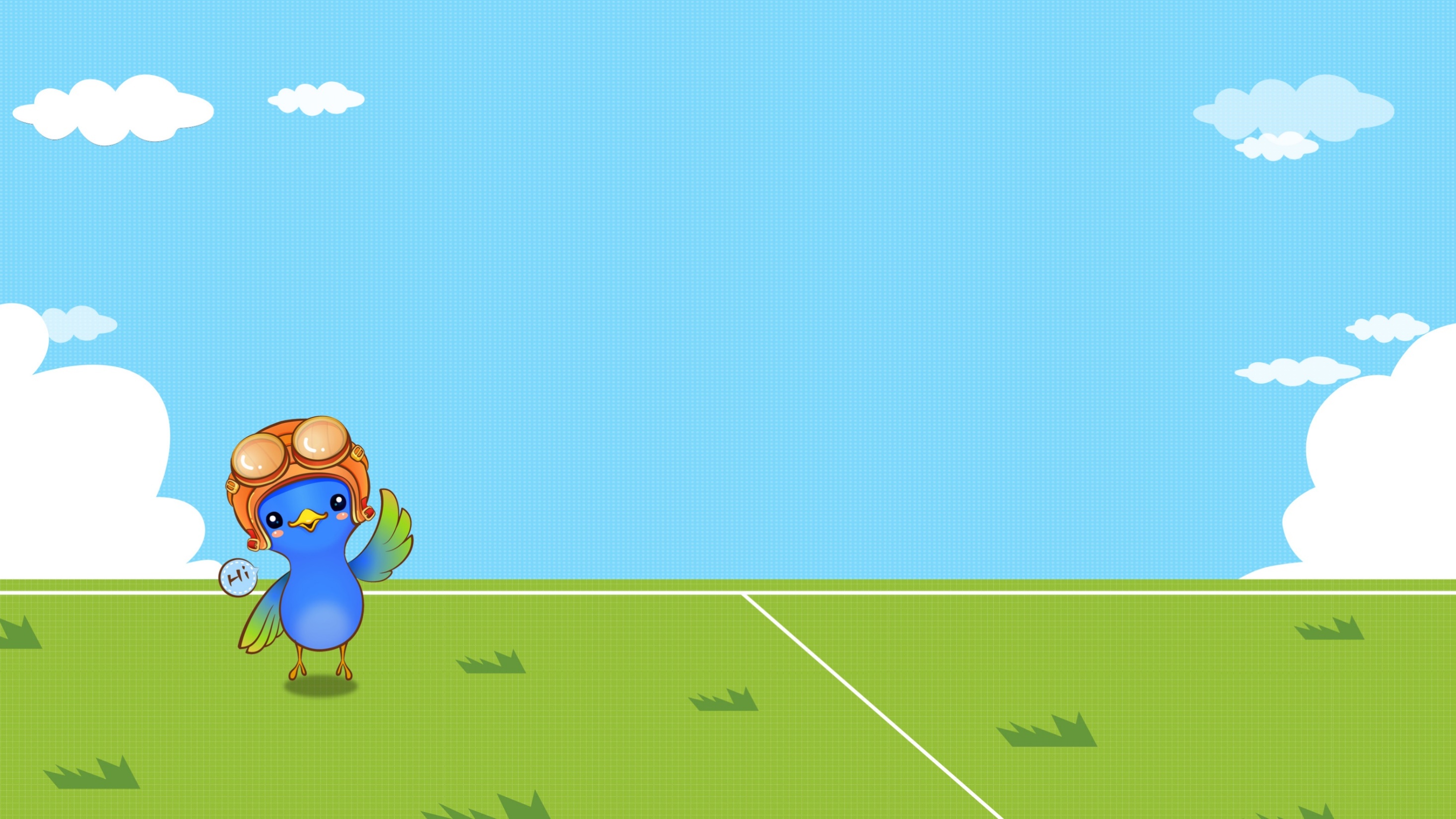 Emphatic Sentences
强调句
河源市田家炳实验中学 黄小凤
华南师范大学外国语言文化学院 邓嘉仪
华南师范大学外国语言文化学院 陆艺楠
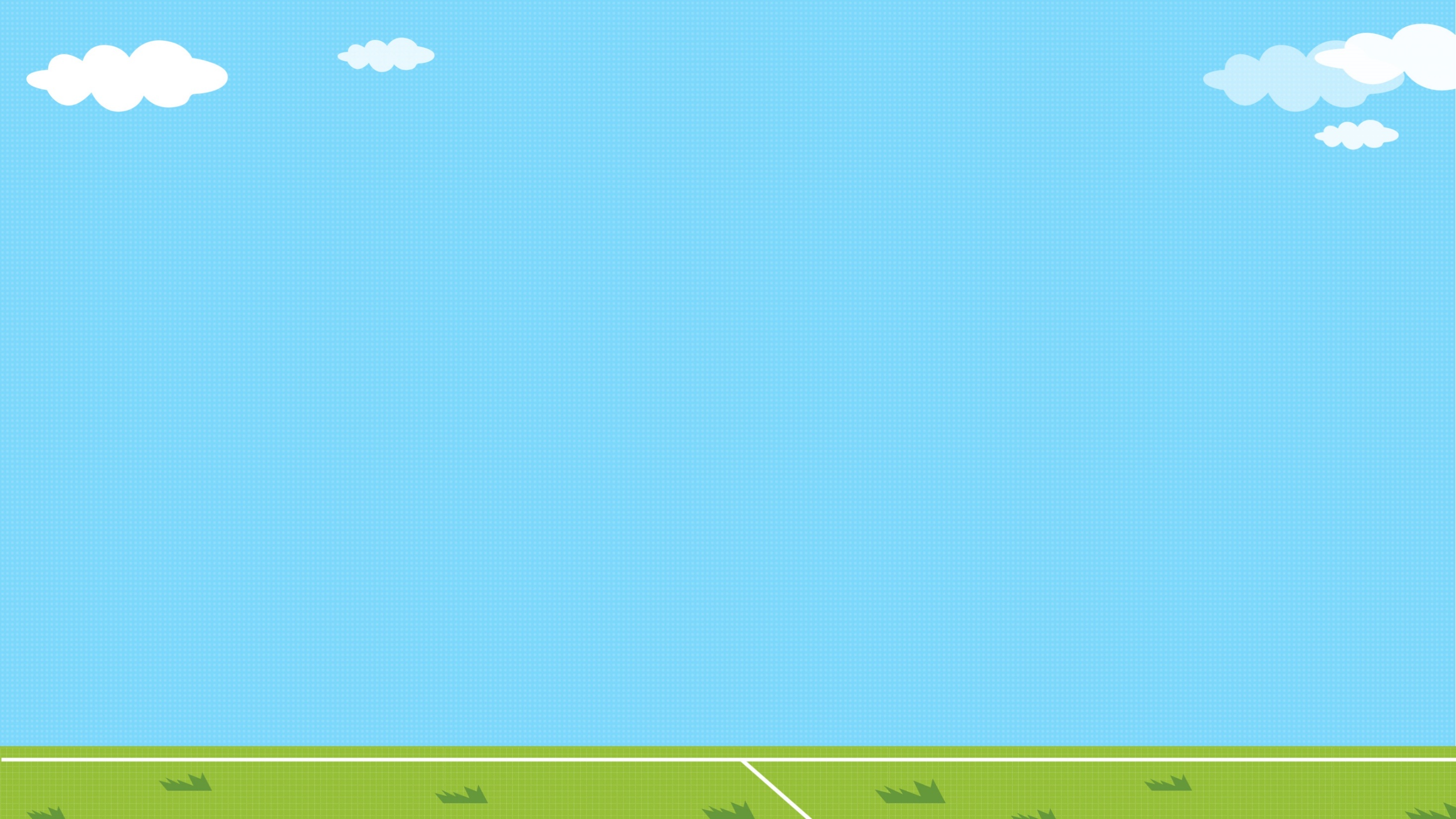 1
[What is emphatic sentence?]
An emphatic sentence is a device for focusing attention on a particular piece of information.
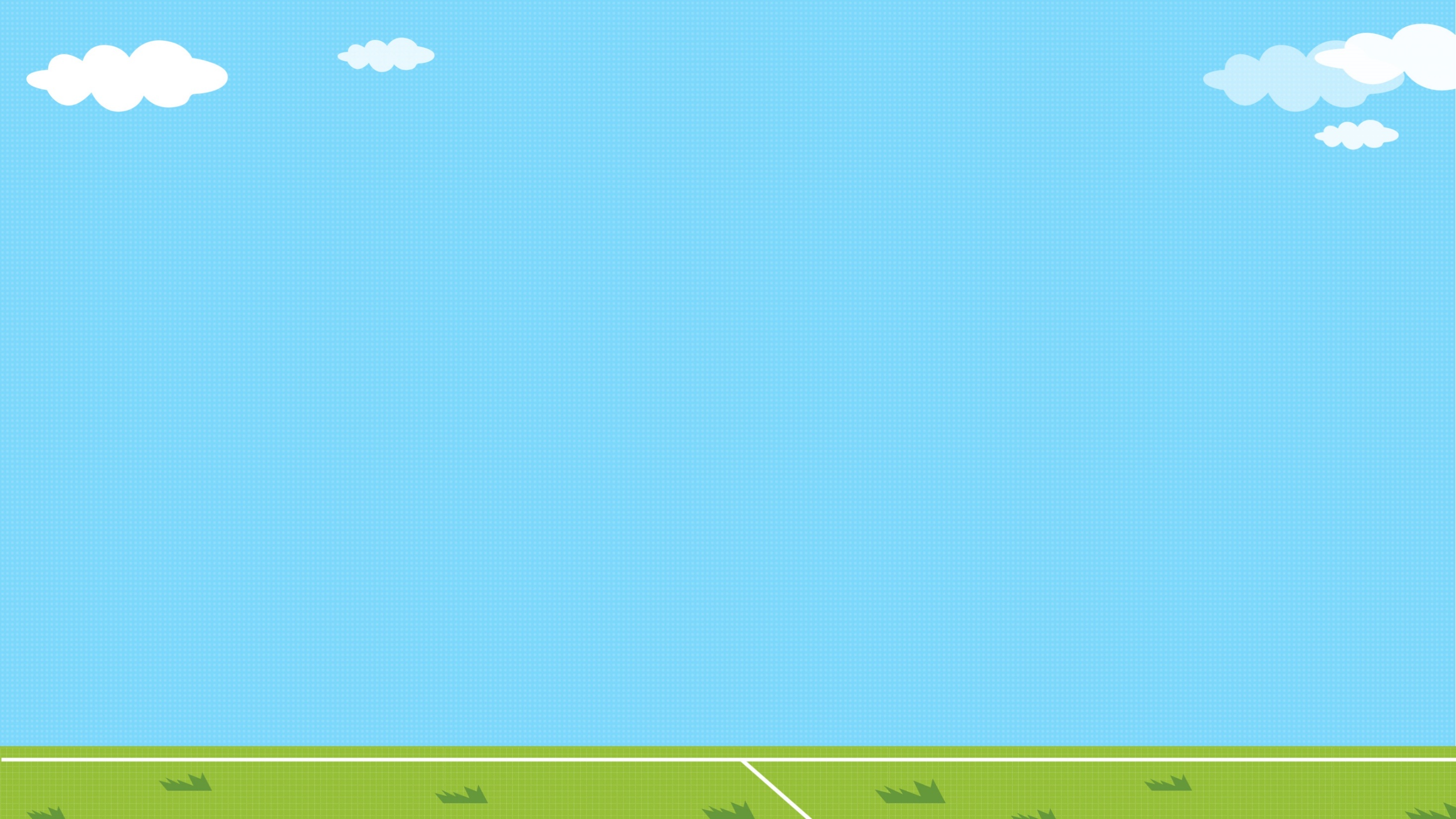 2
[Pattern of Emphatic Sentences]
●In English, there are lots of patterns of  the emphatic sentences, today what we are going to learn is the widely used one:

“It is/was + the emphasized part (subject, object or adverbial) + who/that + the rest part of the sentence"
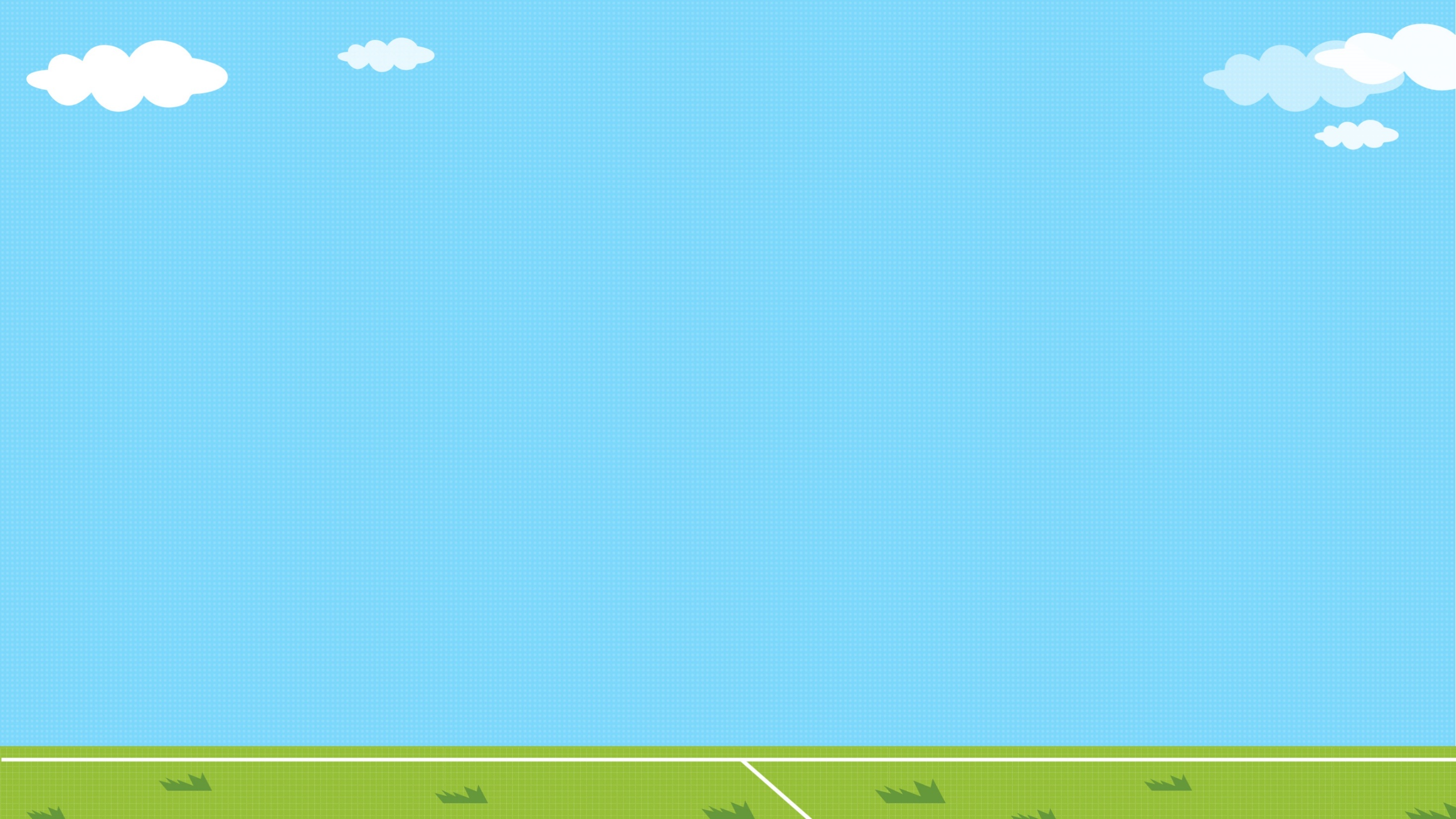 3
[Attention]
①强调句的时态。原句的谓语动词如果是现在或将来的各种时态，用It is…that/who…；如果原句的谓语动词是过去的各种时态，则用It was…that/who…
②如果被强调的是人，用that或who；如果被强调的不是人，只能用that.
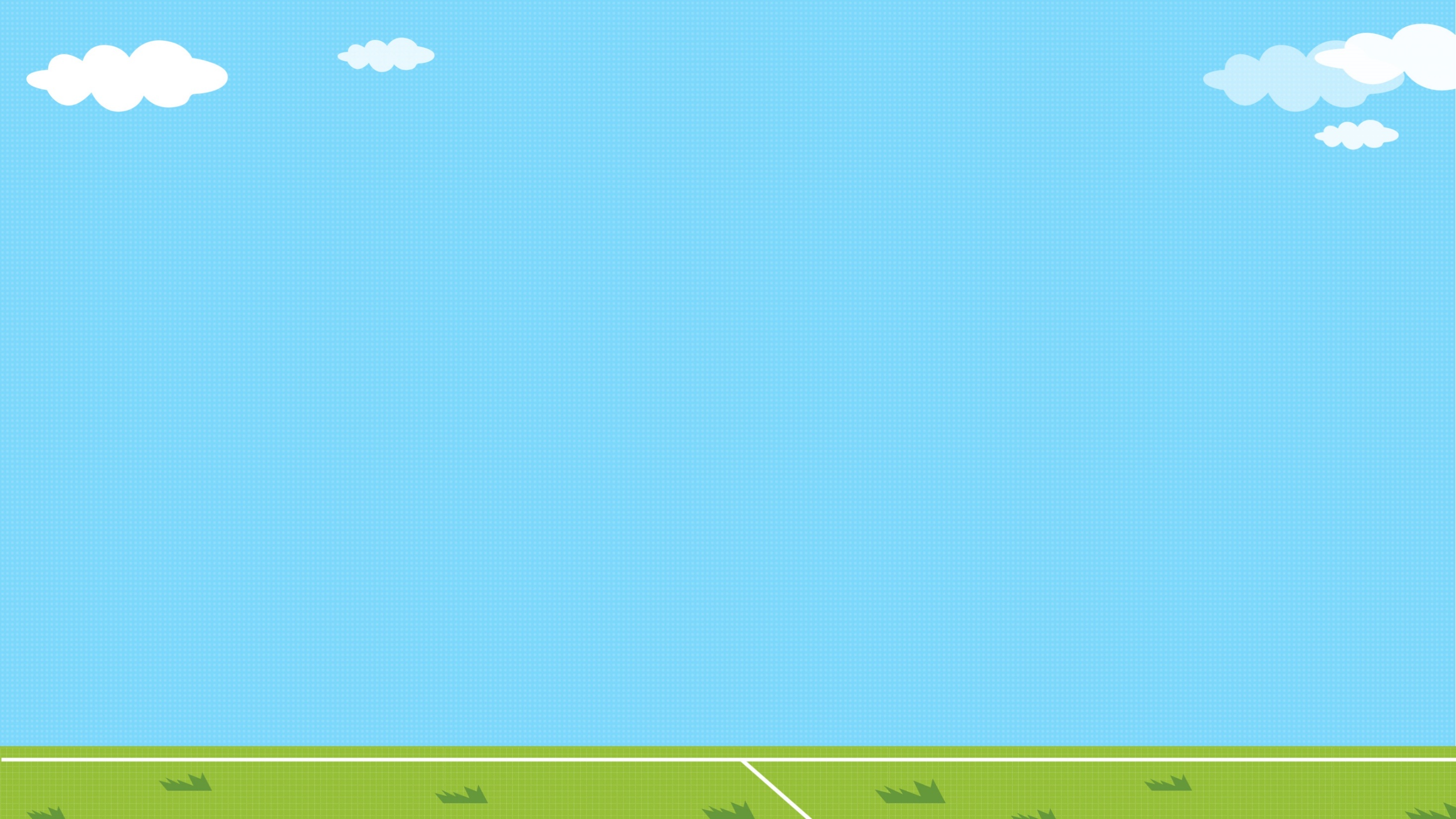 4
[Patterns of Emphatic Sentences]
● It is/was + the emphasized part (person as subject) + who/that + the rest part of the sentence
● It is/was + the emphasized part (person as object) + whom/that + the rest part of the sentence
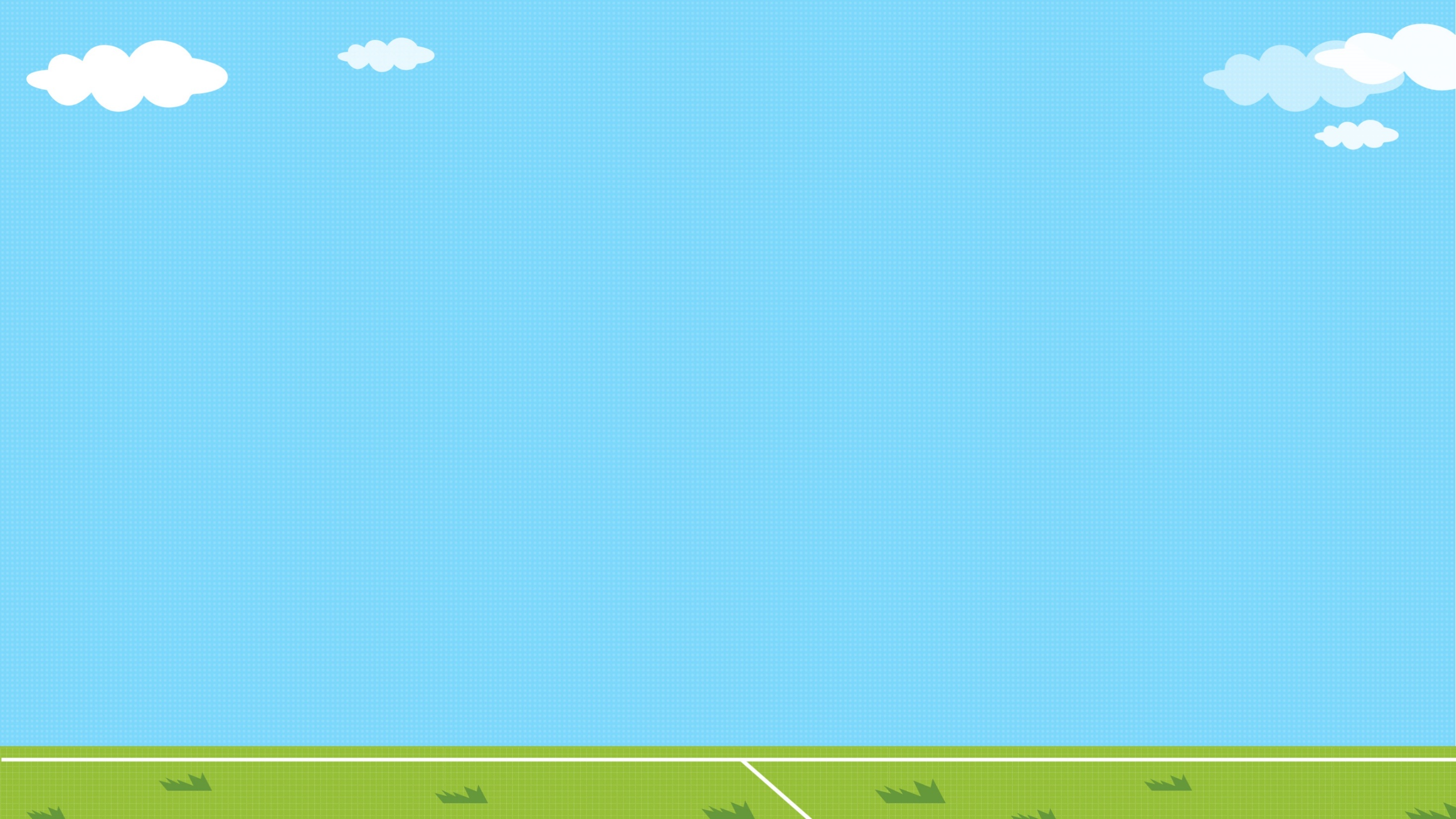 5
[Patterns of Emphatic Sentences]
● It is/was + the emphasized part + that + the rest part of the sentence

●“not…until…” sentence pattern
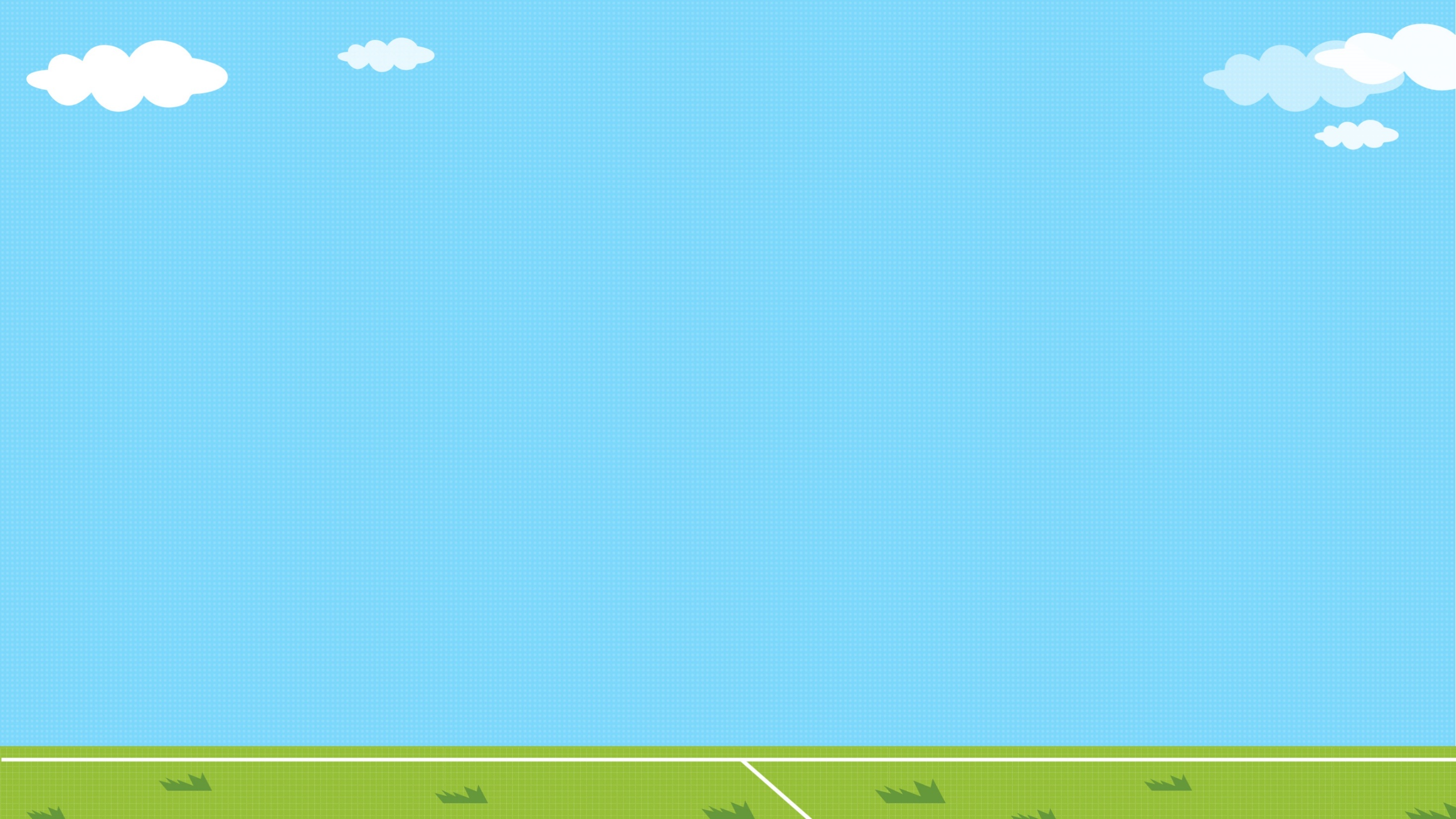 6
[Examples]
Declarative sentence: 
    Prof. Lin teaches us English. 

emphasize the subject: 
    It is Prof. Lin who teaches us English. 

emphasize the object:
    It is English that Prof. Lin teaches us.
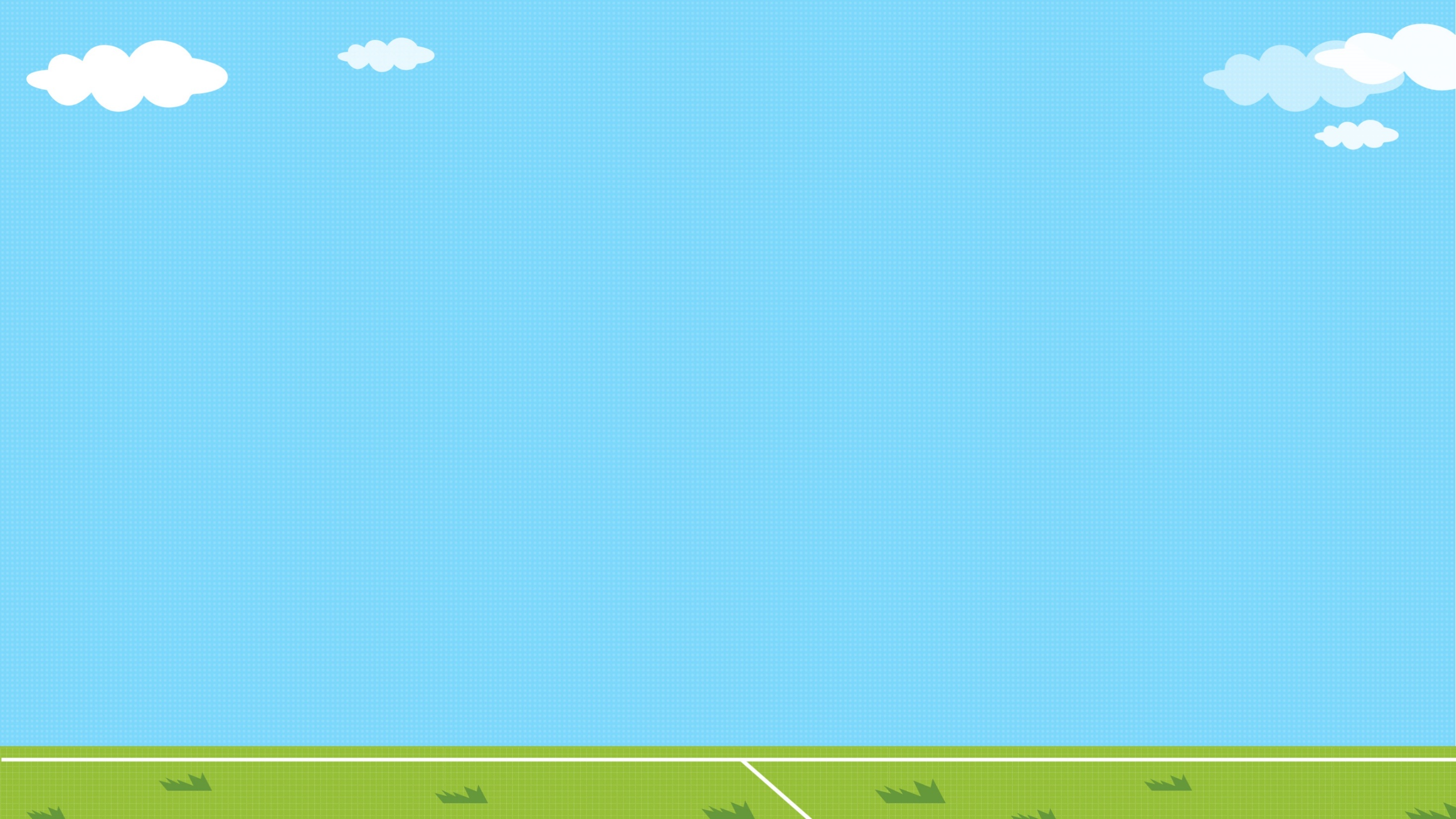 7
[Examples]
Declarative sentence: 
    I worked in a factory in 1975.

emphasize the temporal adverbial
   It was in 1975 that I worked in a factory.
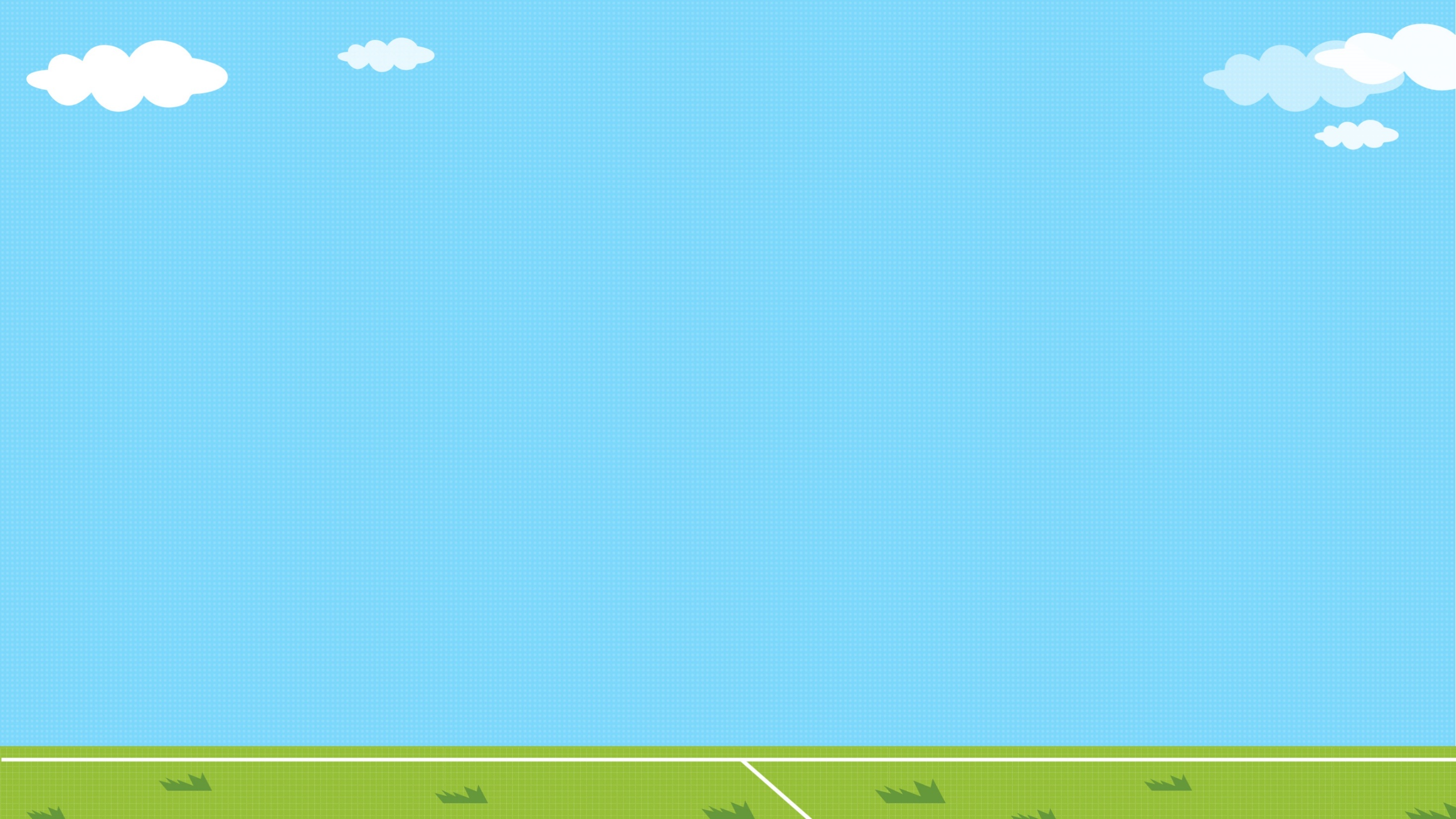 8
[Examples]
Declarative sentence: 
    I saw the film in Shanghai.

emphasize the adverbial of place
   It was in Shanghai that I saw the film.
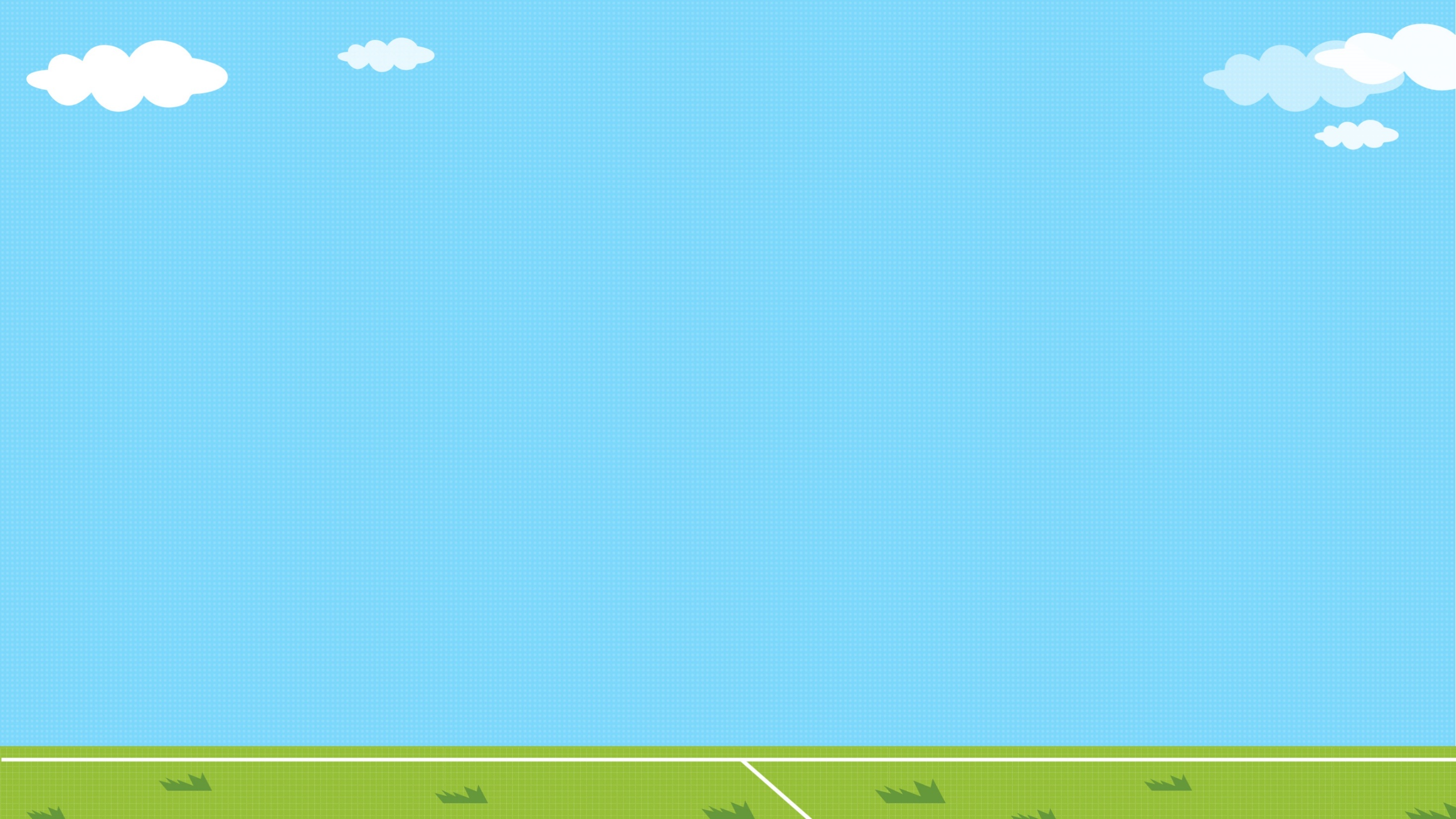 9
[Examples]
Declarative sentence: 
   The man was not able to speak until at least 30 seconds  had passed.
emphasize the “not…until…” sentence pattern
    It was not until at least 30 seconds had passed that the man was able to speak.
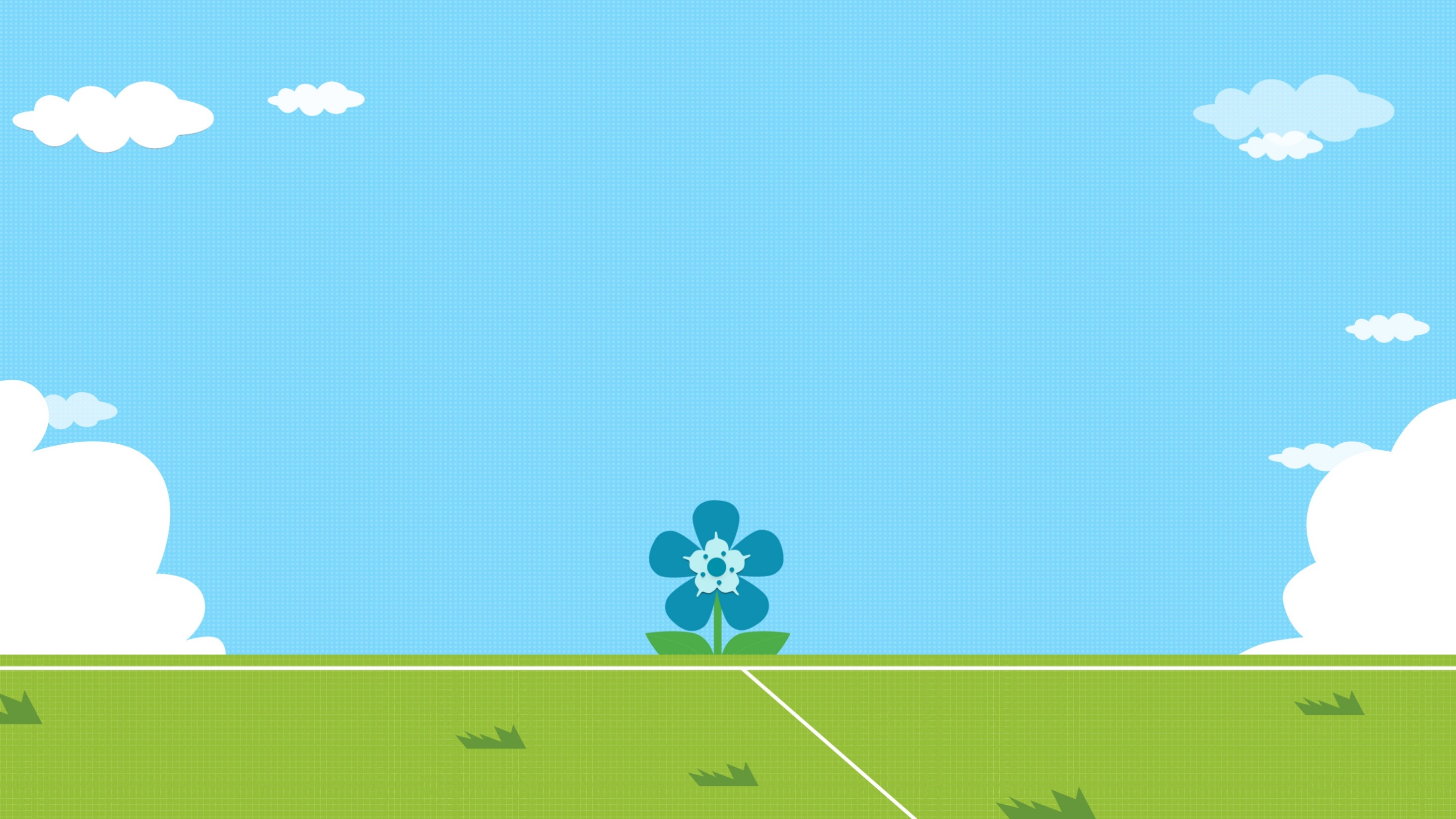 Thanks for your listening!